«БЕЗОПАСНЫЙ ПУТЬ В ШКОЛУ»
Цель: совершенствовать знания детей по правилам дорожного движения, сконструировать проект улицы. Задачи: • учить детей находить безопасный путь в школу, • учить предвидеть опасности и избегать их, • развивать творческие умения детей.
ТО «Дорожный патруль»Работа Шафрановой Алины
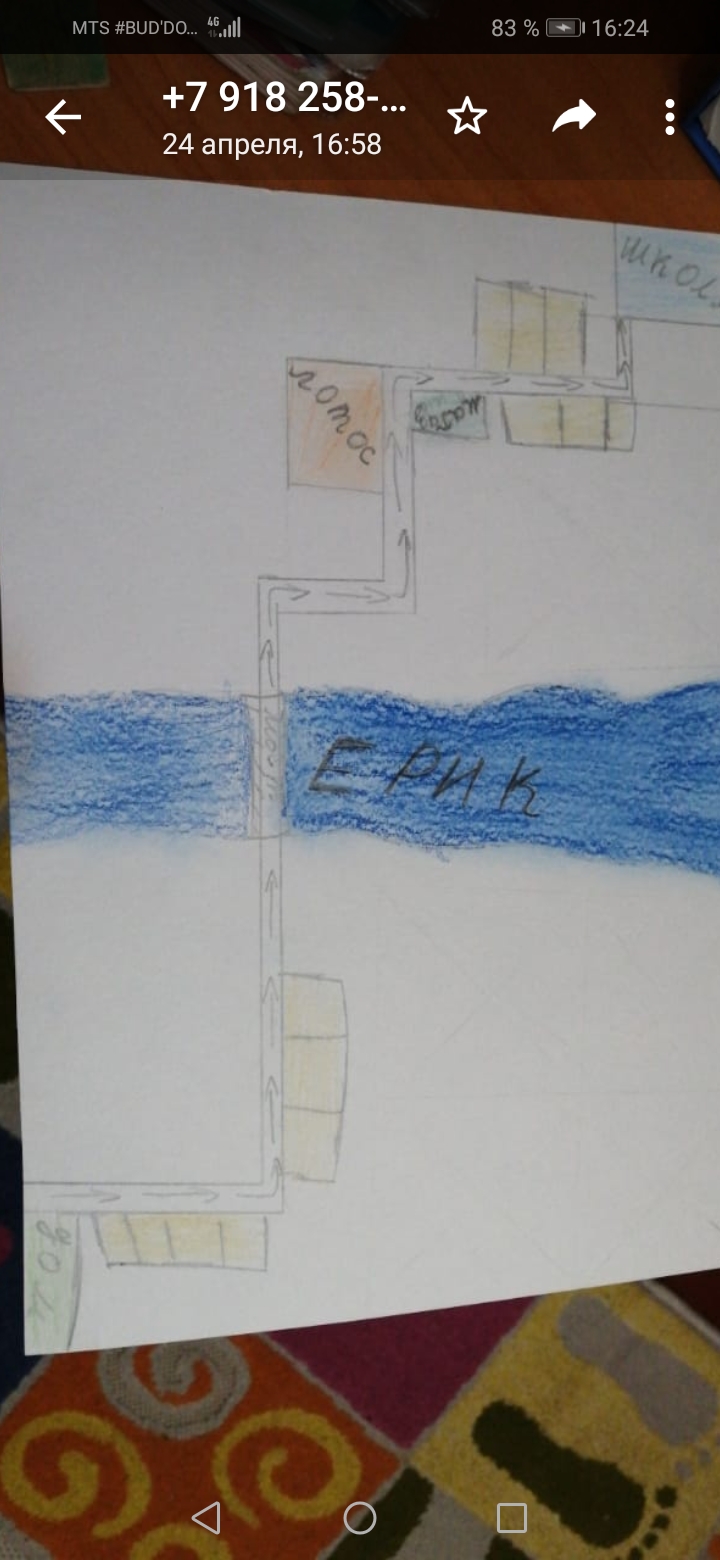 Работа Наймушина Максима
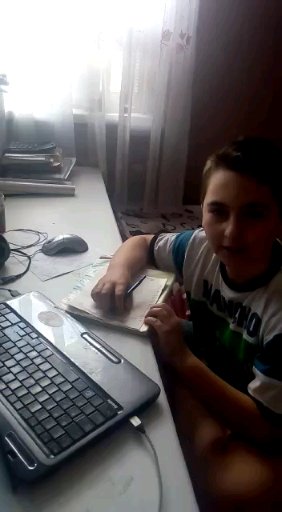 Работа Кончева Кирилла
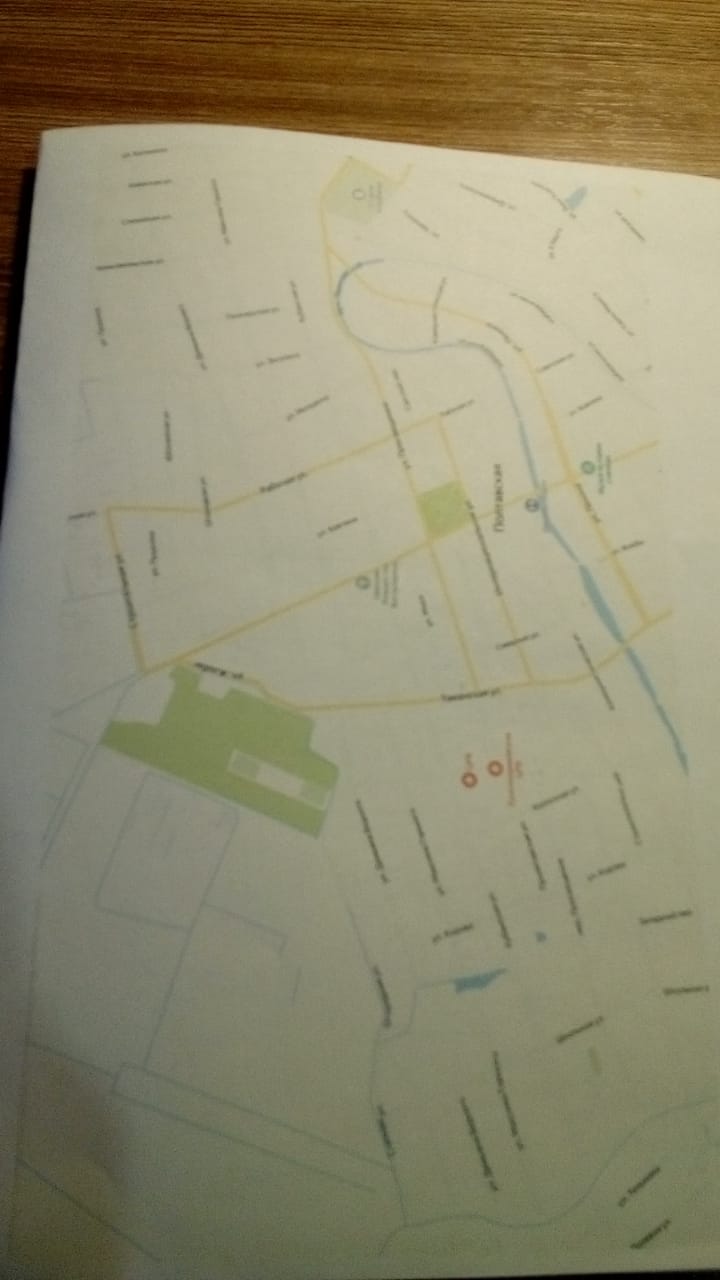 Работы Кайдаш Дениса и Безрук Ильи
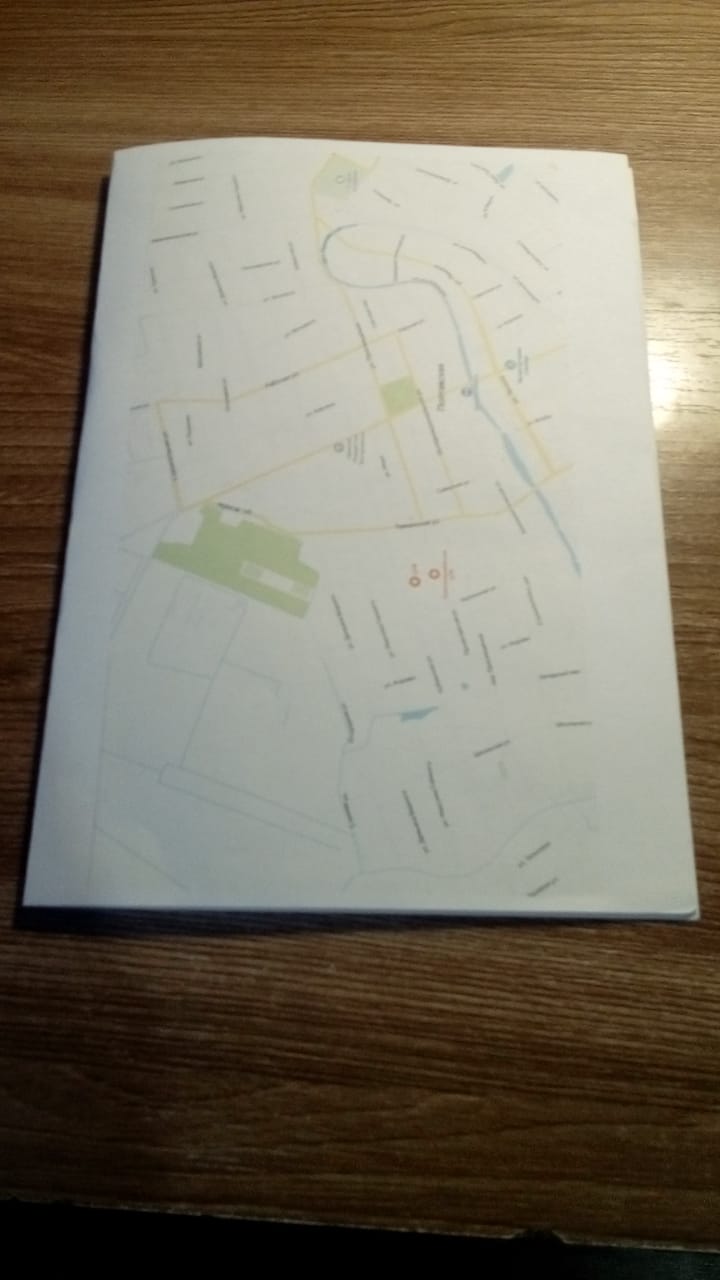 Работы Миронова Александра и  Мазурова Александра
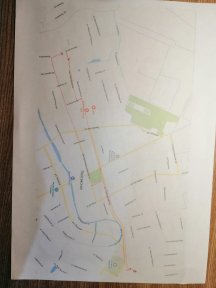 Работа Чеверда Марии